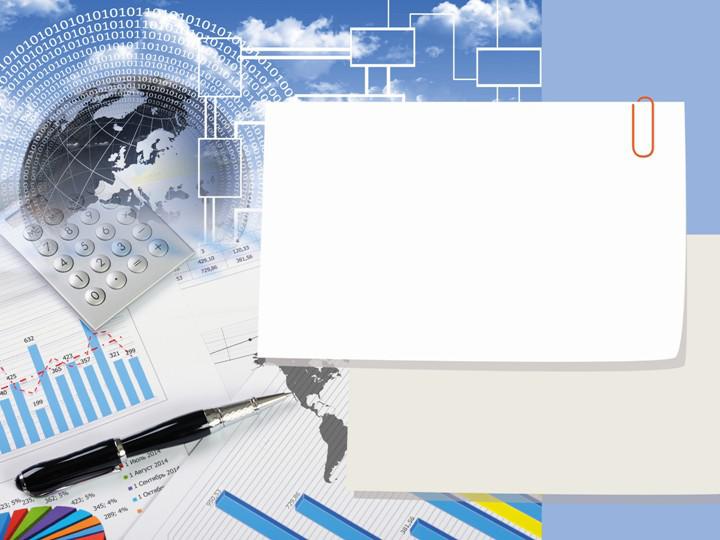 БЮДЖЕТ
 ДЛЯ ГРАЖДАН
К проекту решения совета Ингарского сельского поселения Приволжского муниципального района 
«О бюджете Ингарского сельского поселения Приволжского муниципального района на 2024 год и плановый период 2025 и 2026 годов»
Проект бюджета разработан в соответствии с бюджетным и налоговым обязательством РФ, порядком составления бюджета Ингарского сельского поселения на 2024 год и плановый период 2025 и 2026 годов на основе:
ежегодного послания Президента РФ
Федеральному Собранию РФ
прогноза социально-экономического развития 
Ингарского сельского поселения
муниципальных программ
Ингарского сельского поселения
Социально-экономический прогноз развития Ингарского 
сельского поселения на 2024-2026 гг.
Основные характеристики бюджета
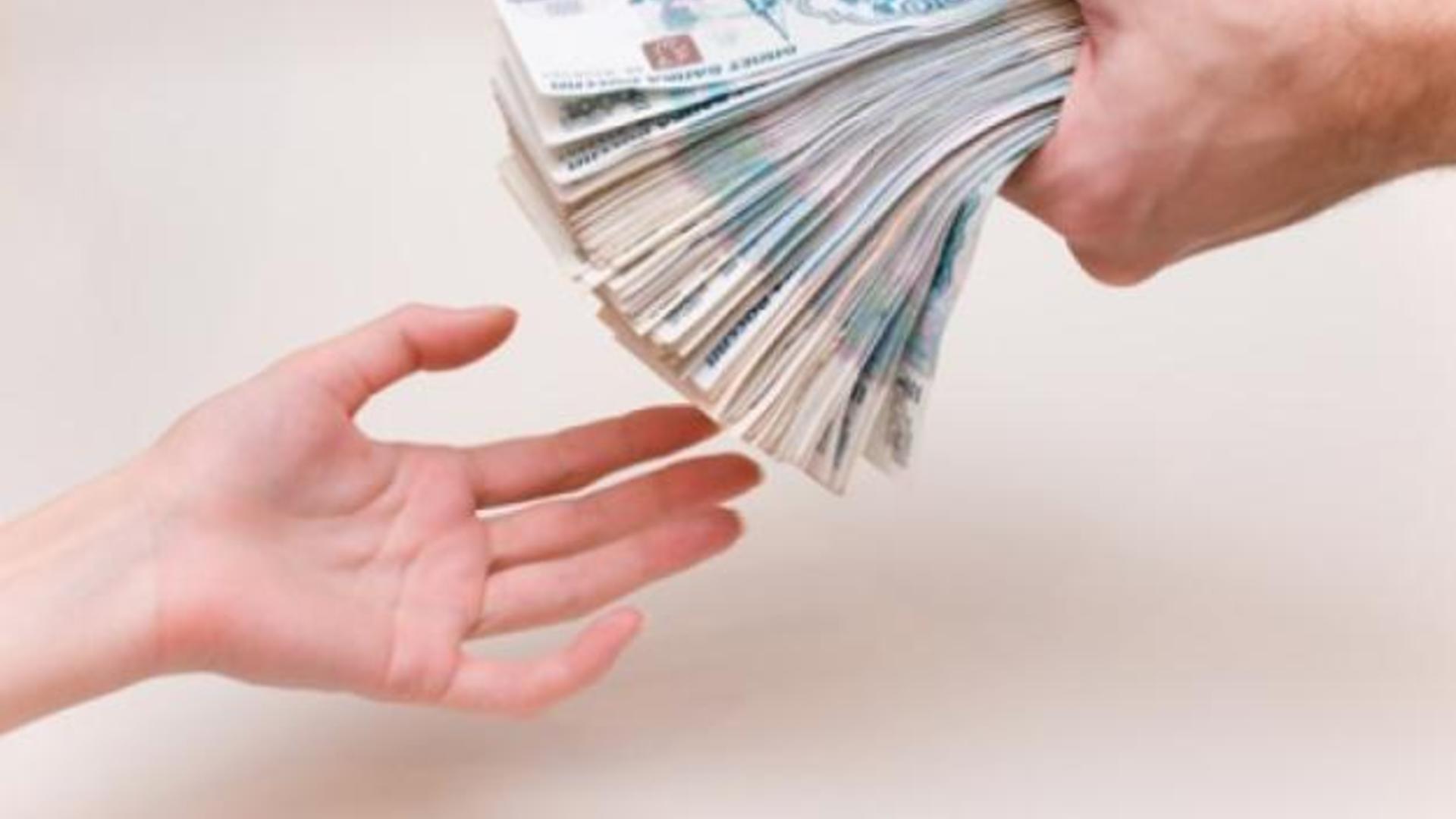 Доходы бюджета
 Ингарского сельского поселения
Общая сумма составляет 
2024--------------11970,98 тыс.руб.
2025--------------11741,03 тыс.руб.
2026--------------11469,40тыс.руб.
Собственные доходы
Ингарского сельского поселения :
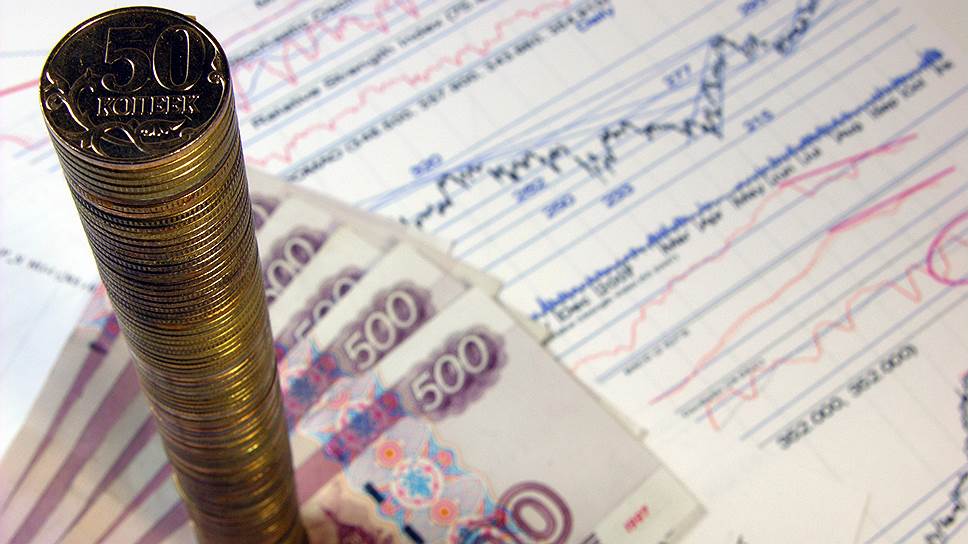 в 2024 году прогнозируются в объеме 2272,88тыс.руб.;
в  2025г в объеме 2041,95 тыс. руб.;
в 2026 г в объеме 2082,50 тыс. руб.
Налог на доходы физических лиц
2024 год – 345,40 тыс.руб.
2025 год – 366,55 тыс. руб.
2026 год – 391,10 тыс. руб.
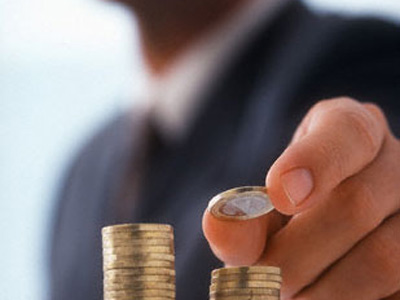 в структуре собственных налогов составляют 18%
Налог на доходы физических лиц
Налог на имущество
 физических лиц
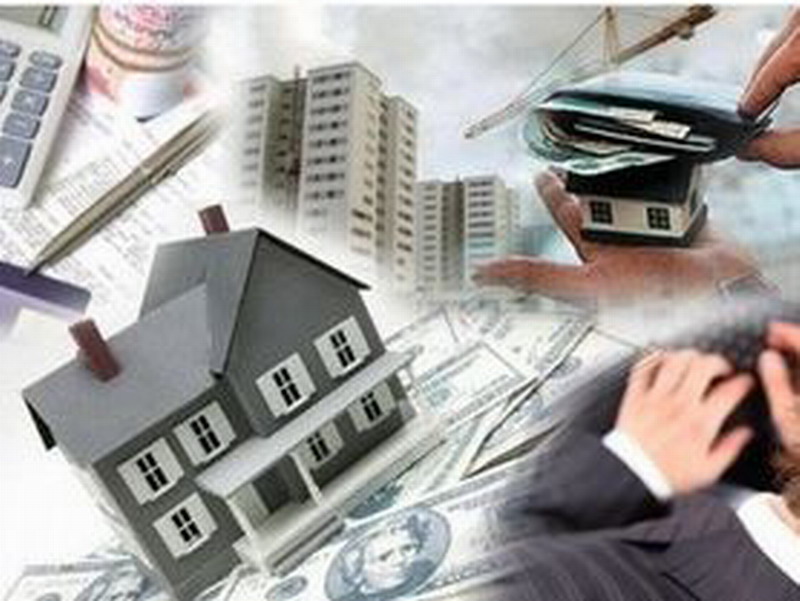 100%
2024 - 713,0 тыс.руб.
2025 – 726,0 тыс.руб.
2026 – 739,0 тыс.руб.
Земельный налог
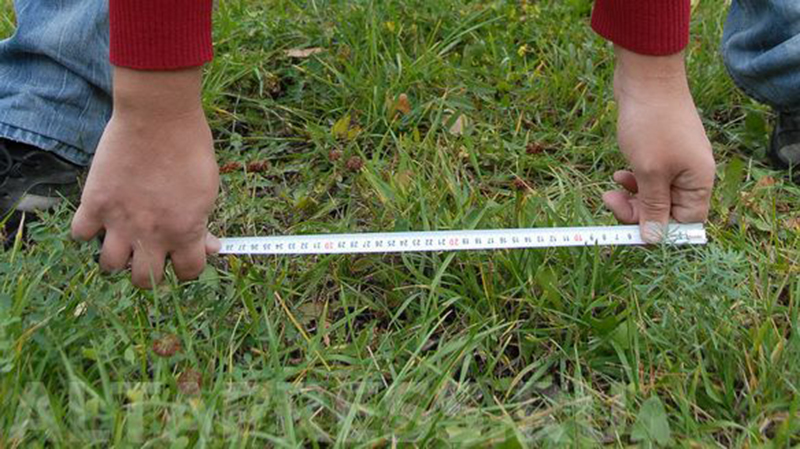 2024 год – 899,00тыс.руб.
2025 год – 899,00 тыс.руб.
2026 год – 899,00 тыс.руб.
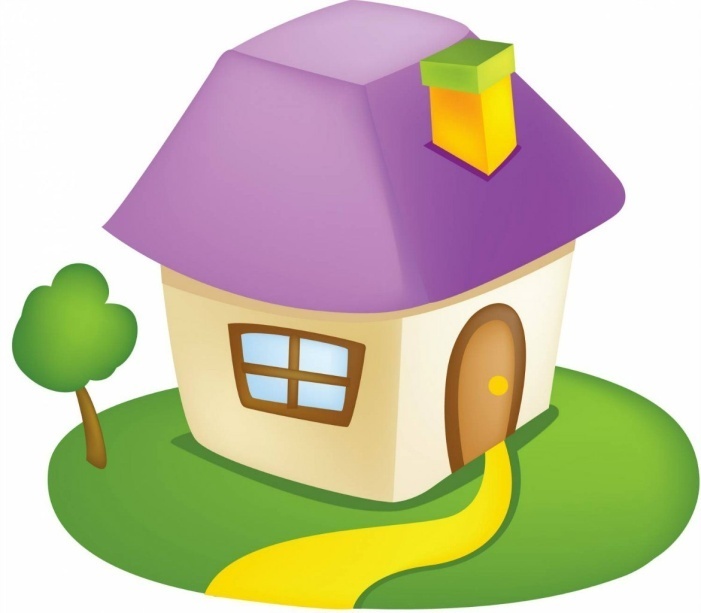 100%
Налоги на 
совокупный доход
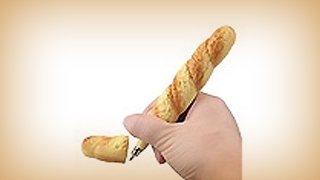 Единый сельскохозяйственный налог запланирован в 2024г. 
в размере -3,9тыс. руб., в 2025 г – 4,20тыс.руб.,в 2026 г -4,20 тыс.руб.
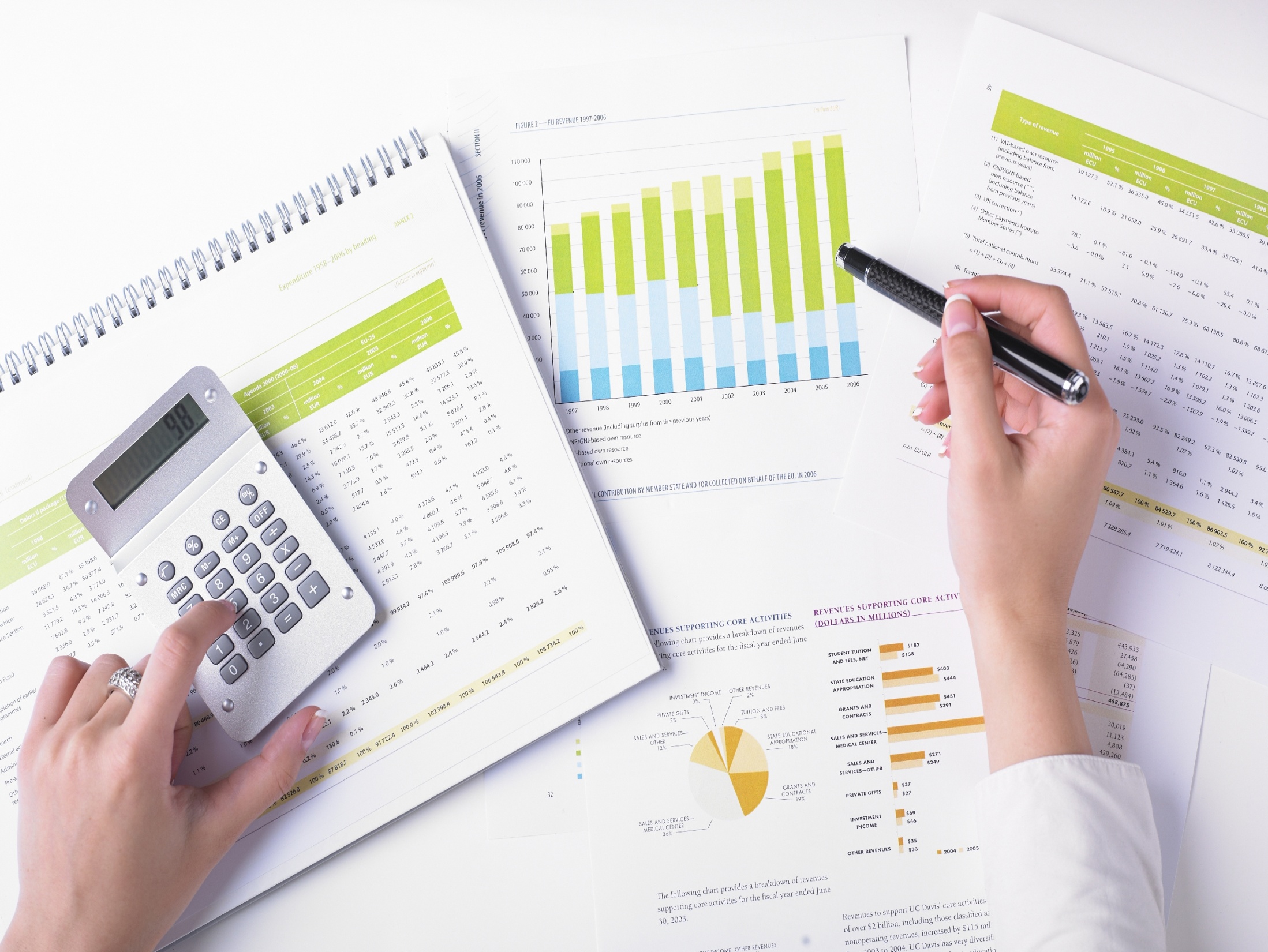 Неналоговые доходы
в 2024 году – 311,58 тыс.руб.
в 2025 году по 46,26 тыс.руб.
в 2026 году – 49,20 тыс.руб.
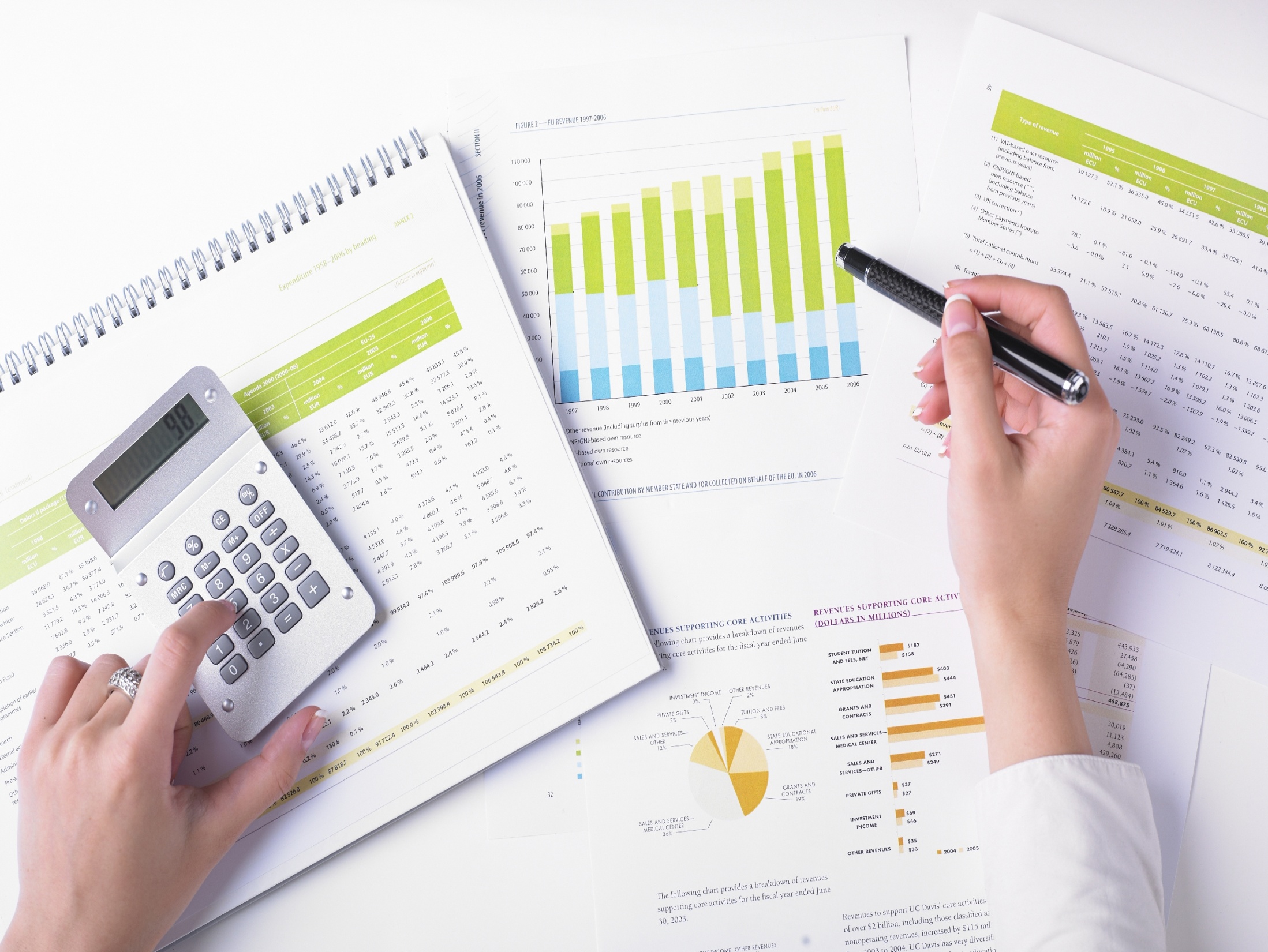 Неналоговые доходы
Объем безвозмездных поступлений в бюджет поселения 
на 2024 год и на плановый период 2025 и 2026 гг»
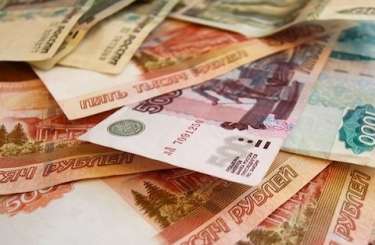 Федеральный бюджет
 субвенции бюджетам поселений на осуществление первичного воинского учета на территориях, где отсутствуют военные комиссариаты – 2024-301,50 т.руб., 2025-312,18т.руб..
Областной бюджет
 дотации на выравнивание бюджетной обеспеченности – 
2024- 9396,60т.руб., 2025-9386,90т.руб.,2026-9386,90т.руб.
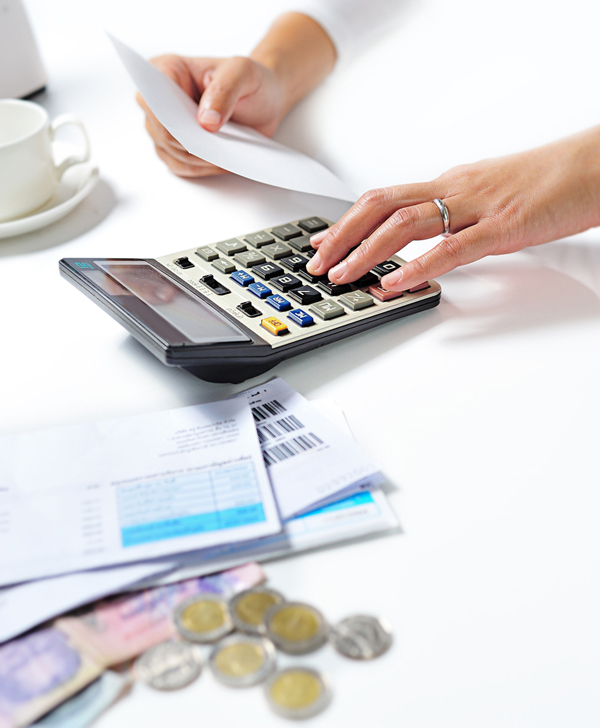 Параметры расходной части бюджета
Ингарского сельского поселения
на 2024 год 
и на плановый период 2025и 2026гг.
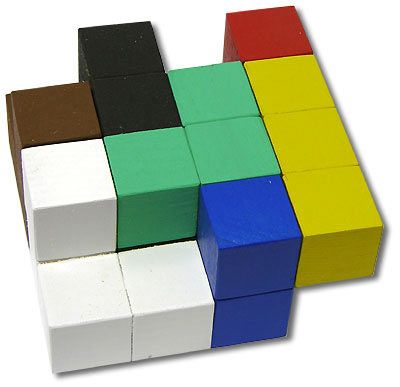 2024 – 13192,13 тыс.руб.
2025 – 11587,68 тыс.руб.
2026 – 11097,77 тыс.руб.
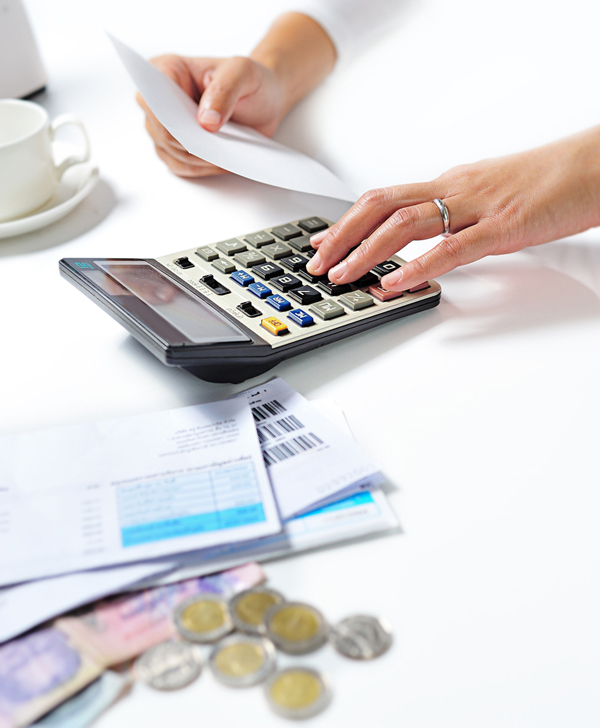 Расходы бюджета Ингарского сельского поселения Приволжского муниципального района по разделам в 2024-2026годах
Тыс.руб.
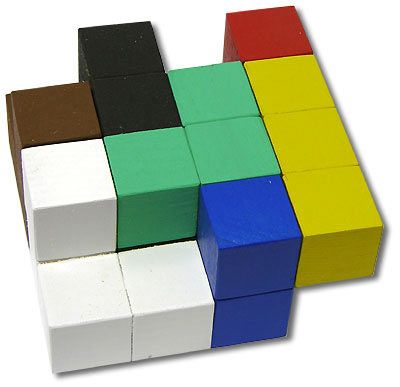 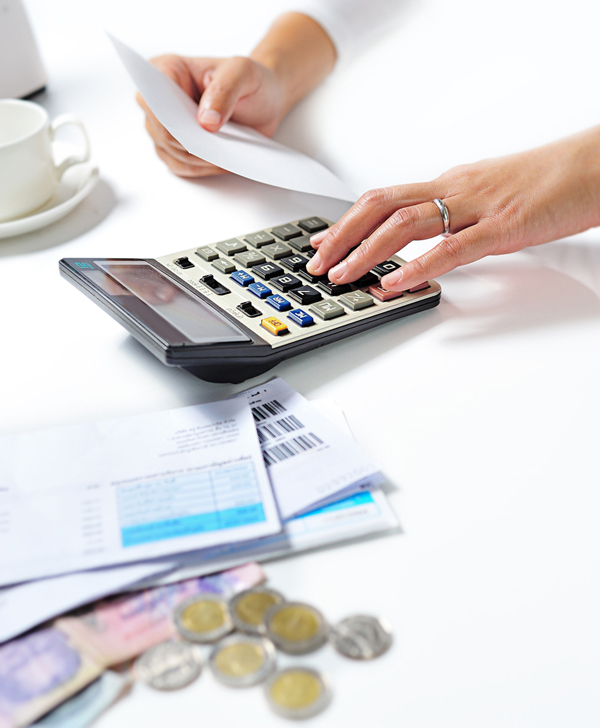 Норматив на содержании ОМСУ
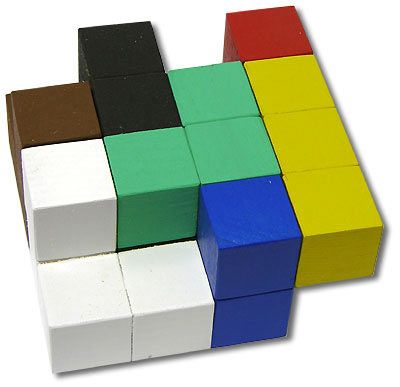 Главным инструментом, который призван обеспечить повышение результативности и эффективности бюджетных расходов, ориентированности на достижение целей муниципального управления, остаются муниципальные программы.
Муниципальная программа «Повышение эффективности бюджетных расходов на развитие местного самоуправления
 в Ингарском сельском поселении»
Целью программы  является: 
- создание необходимых условий для эффективной реализации органами местного самоуправления полномочий по решению вопросов местного значения;
повышение уровня профессионализма выборных должностных лиц, служащих и муниципальных служащих органов местного самоуправления Ингарского сельского поселения;
-повышение доверия граждан к муниципальной службе, обеспечение открытости и прозрачности муниципальной службы;
- создание единой муниципальной информационной системы; развитие материально-технической базы органов местного самоуправления поселения.
Муниципальная программа «Пожарная безопасность и защита населения Ингарского сельского поселения Приволжского муниципального района»
Целью муниципальной программы  является:
-обеспечение первичных мер безопасности в границах Ингарского сельского поселения;
-сокращение количества пожаров, снижение материального ущерба от пожаров, уменьшение гибели людей на территории сельского поселения.
2024- 154,0 тыс. руб.
2025 -  154,0 тыс.руб.
2026  - 154,0 тыс.руб.
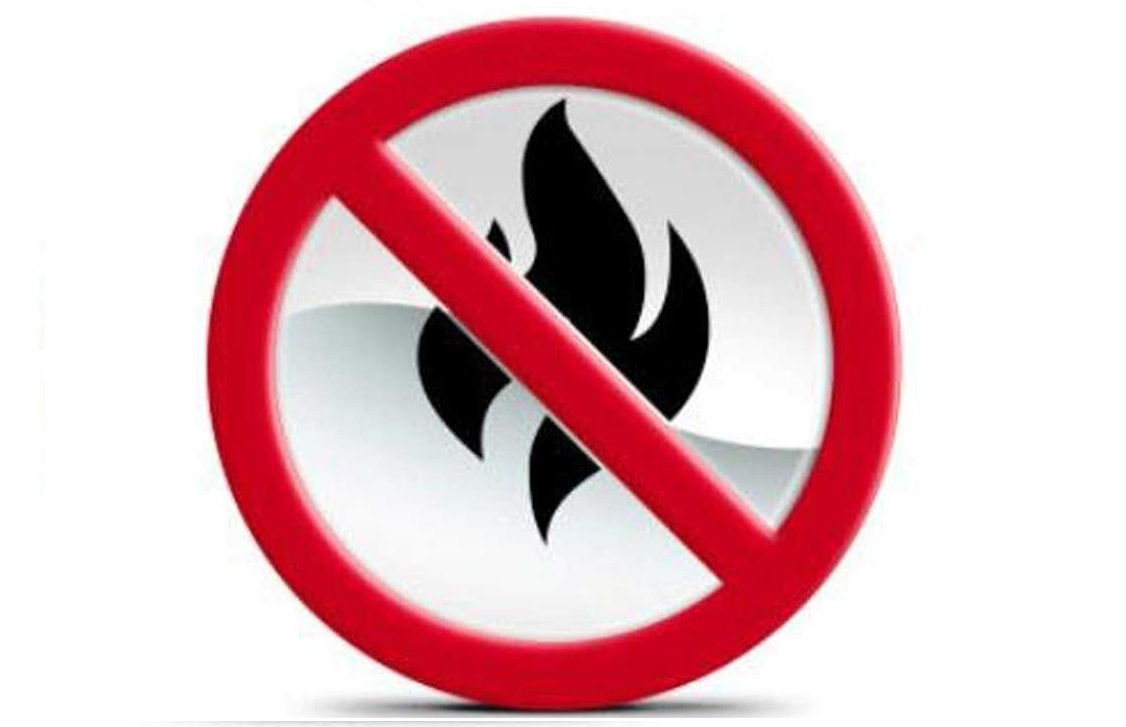 Муниципальная программа «Благоустройство территории Ингарского сельского поселения Приволжского муниципального района»
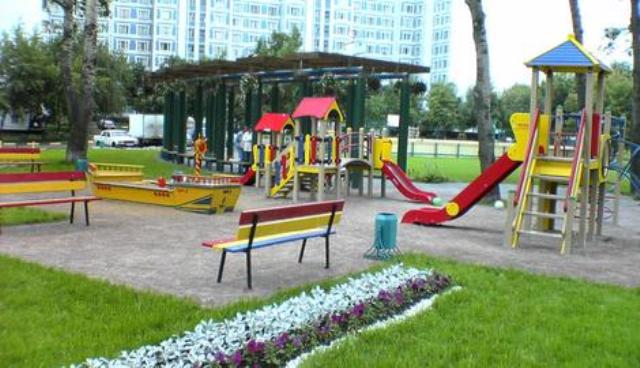 Целями муниципальной программы являются: 
-повышение уровня благоустройства и санитарного содержания населенных пунктов Ингарского сельского поселения Приволжского муниципального района;
-активизация работ по благоустройству территории поселения в границах населенных пунктов, строительству и реконструкции систем наружного освещения улиц населенных пунктов;
-развитие и поддержка инициатив жителей населенных пунктов по благоустройству, санитарной очистке придомовых территорий;
-повышение общего уровня благоустройства поселения.
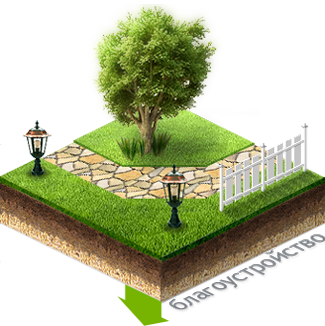 Расходы местного бюджета
 на реализацию программы
Муниципальная программа «Управление и распоряжение муниципальным имуществом в Ингарском сельском поселении»
Основными целями программы  являются создание условий для эффективного управления и распоряжения муниципальным имуществом.
Основные направления и мероприятия муниципальной программы:
 - работы по изготовлению технической документации на объекты недвижимого имущества (технические планы, кадастровые паспорта),; 
- работ по оценке стоимости объектов недвижимого и движимого имущества муниципальной собственности. 
2024– 5,00 тыс.руб.2024 -00,0 тыс.руб.  2025- 00,0 тыс.руб.
Муниципальная программа «Развитие культуры,физической культуры и спорта в Ингарском сельском поселении»
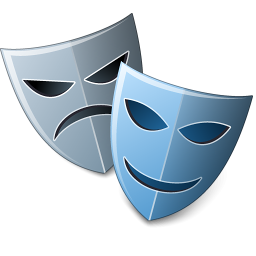 Целью муниципальной программы является:  
-сохранение исторического и культурного наследия Ингарского сельского поселения
-создание и укрепление единого культурного пространства, создание условий для равной доступности культурных благ, информационных ресурсов, услуг учреждения культуры и для самореализации населения;
 -создание условий для сохранения и развития культурного и духовного потенциала населения  Ингарского сельского поселения;
-повышение привлекательности Ингарского сельского поселения, как центра культуры и досуга;
- Комплексное решение проблем физического воспитания населения в Ингарском сельском поселении;
- Формирование у подрастающего поколения осознанной потребности в занятиях спортом;
- Формирование здорового образа жизни населения, и особенно молодежи, через развитие физической культуры и спорта.
Достижение указанных целей обеспечивается решением следующих задач муниципальной программы:
- развитие  культурно-досуговой  деятельности;
- улучшение материально-технической базы  учреждения культуры;
 создание необходимых условий для эффективной реализации муниципальной программы

Расходы местного бюджета                       тыс. рублей
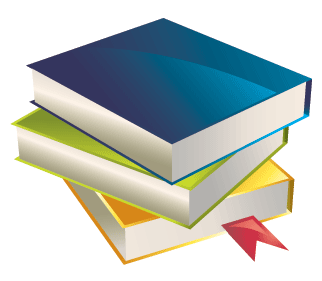 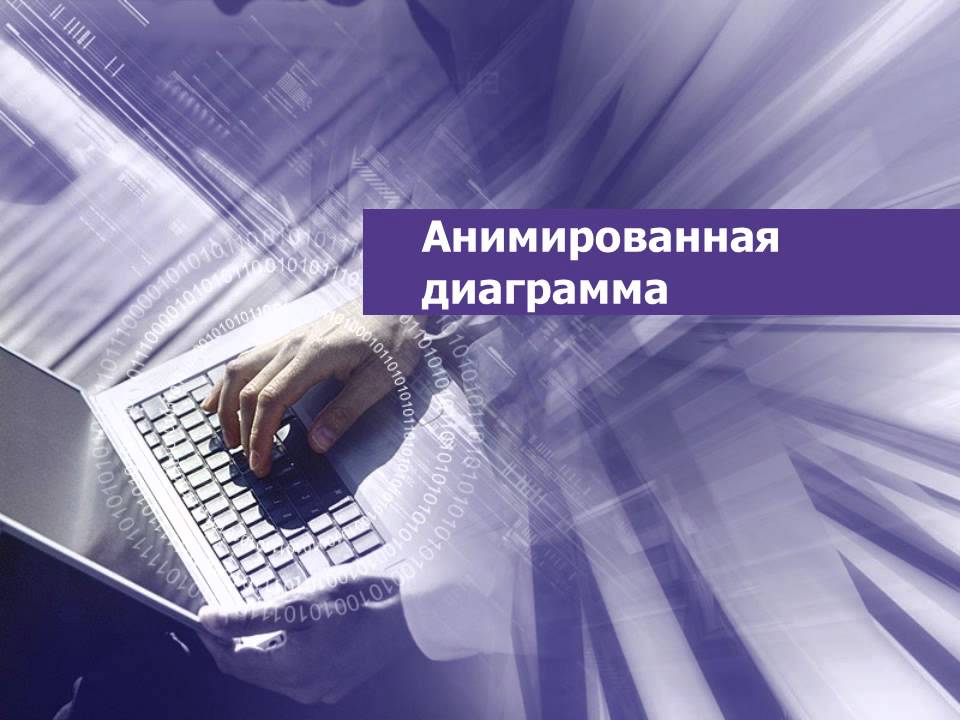 Спасибо за внимание!
СПАСИБО ЗА ВНИМАНИЕ!
С проектом бюджета можно ознакомится на сайте  https://ingarskoe-pos-r24.gosweb.gosuslugi.ru